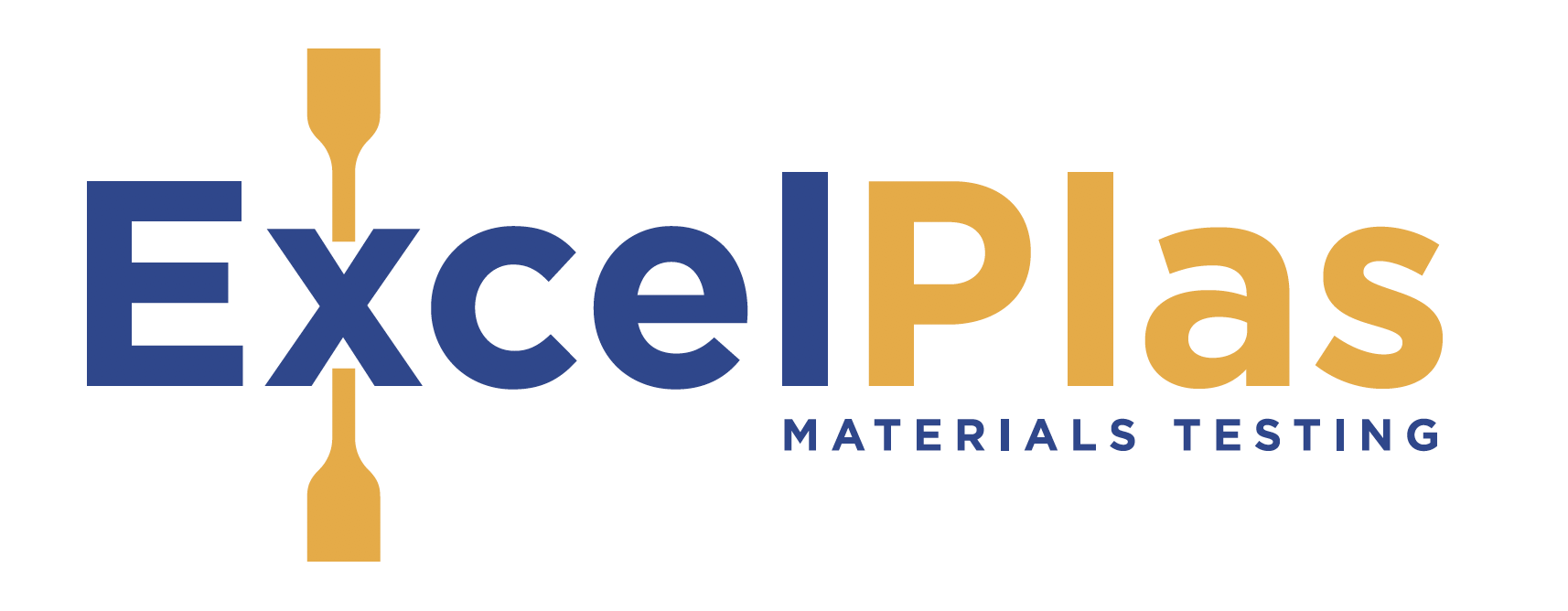 Development of New High—Friction HDPE Geomembranes
Dr. John Scheirs
www.excelplas.com
1
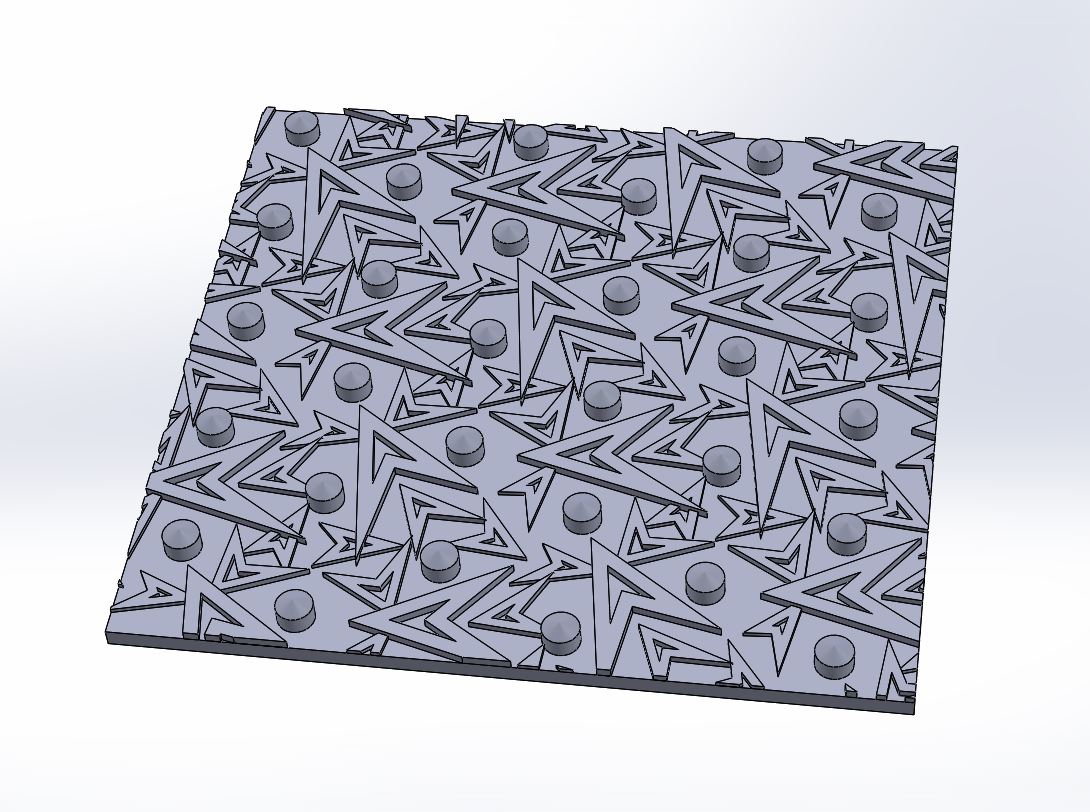 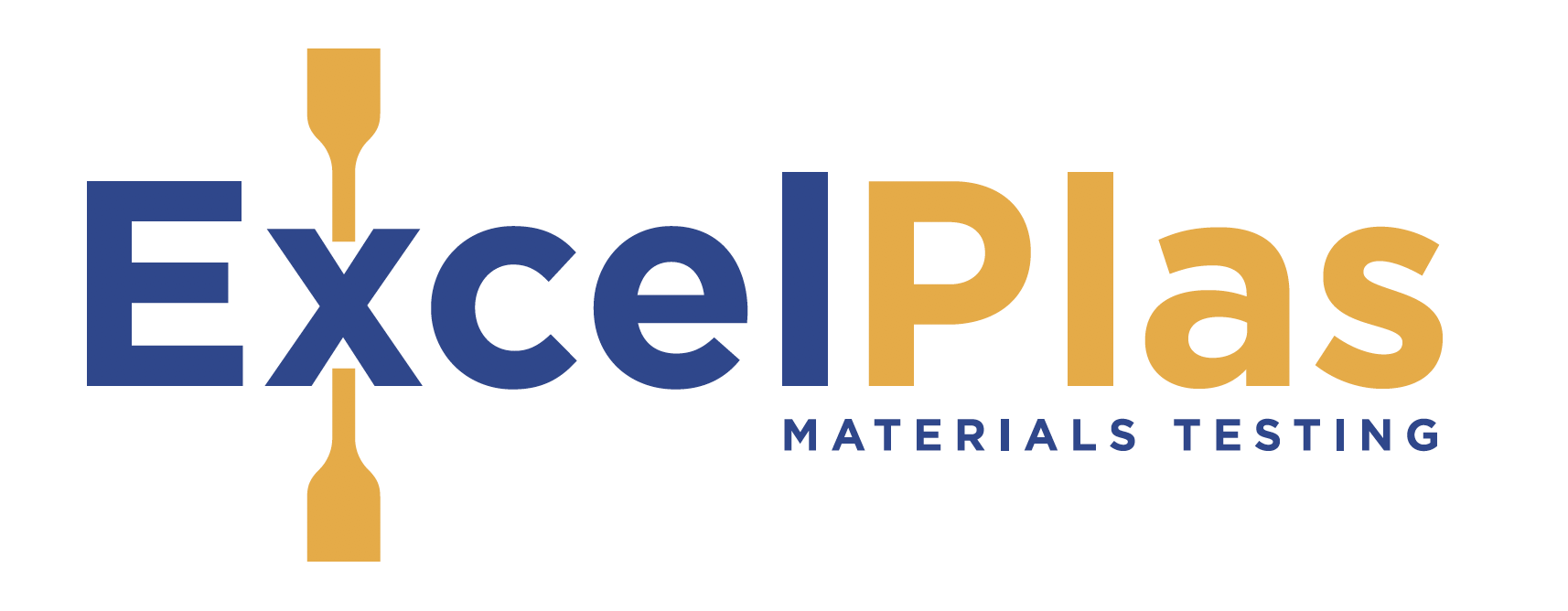 2
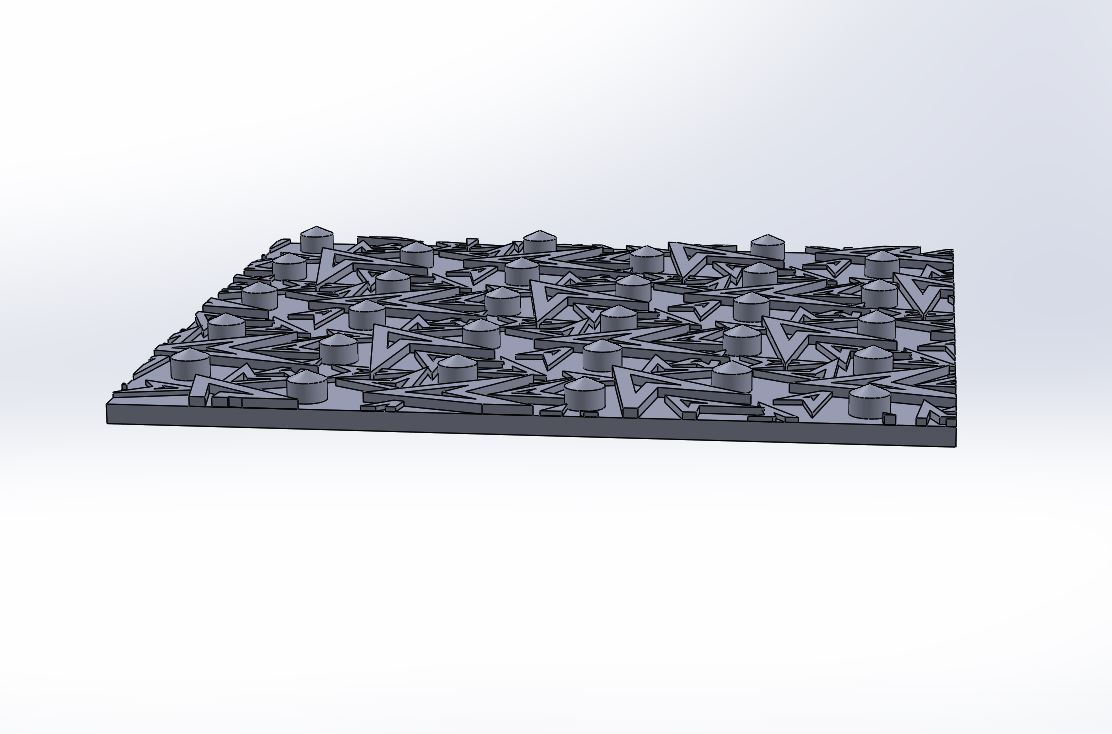 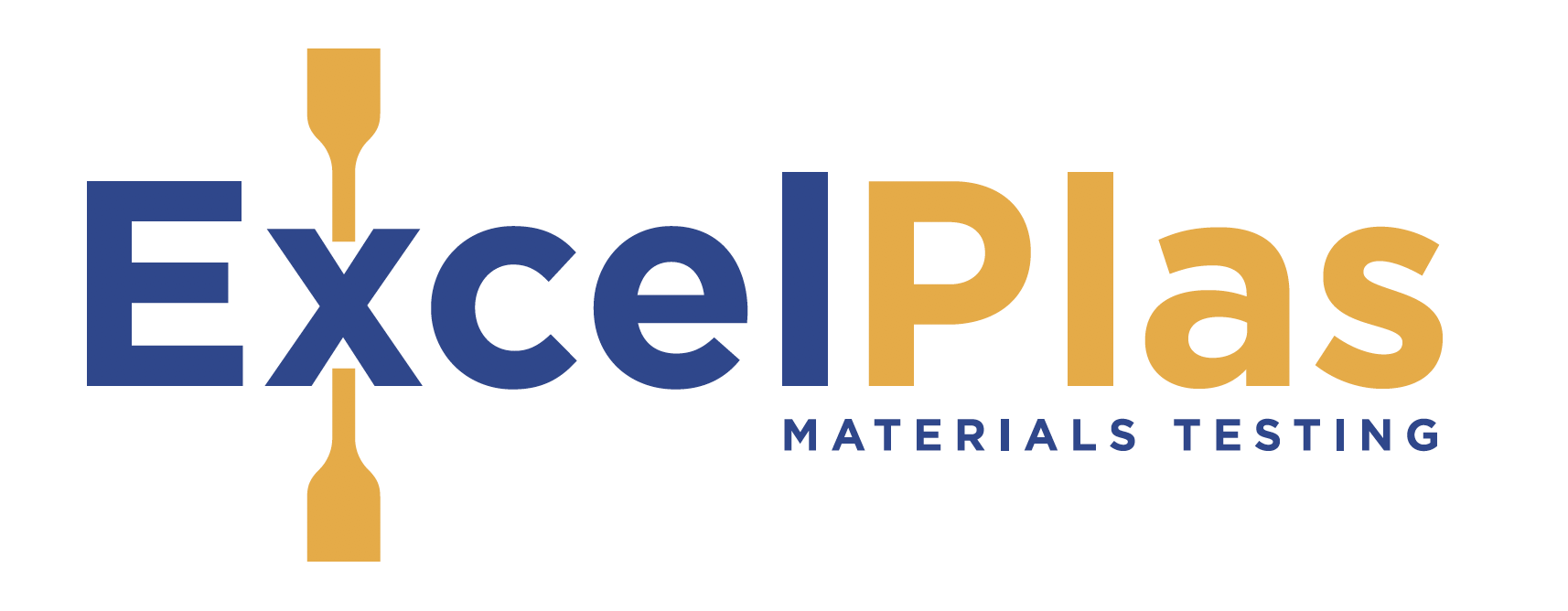 3
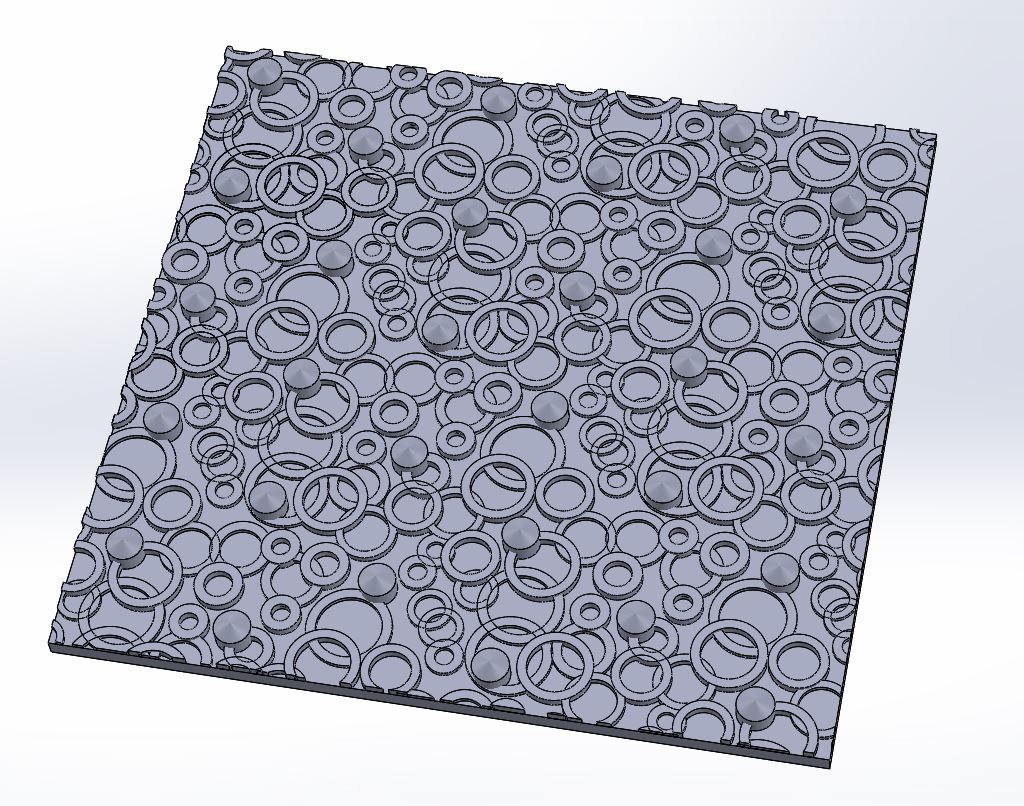 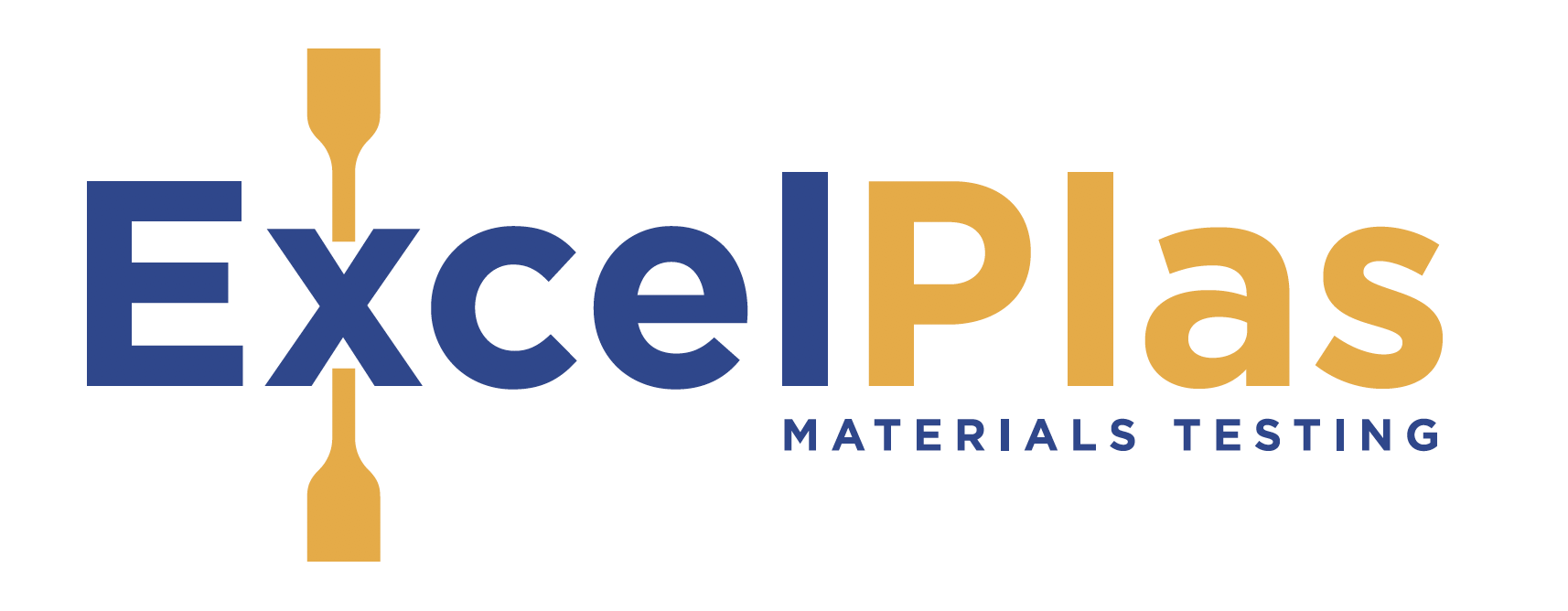 4
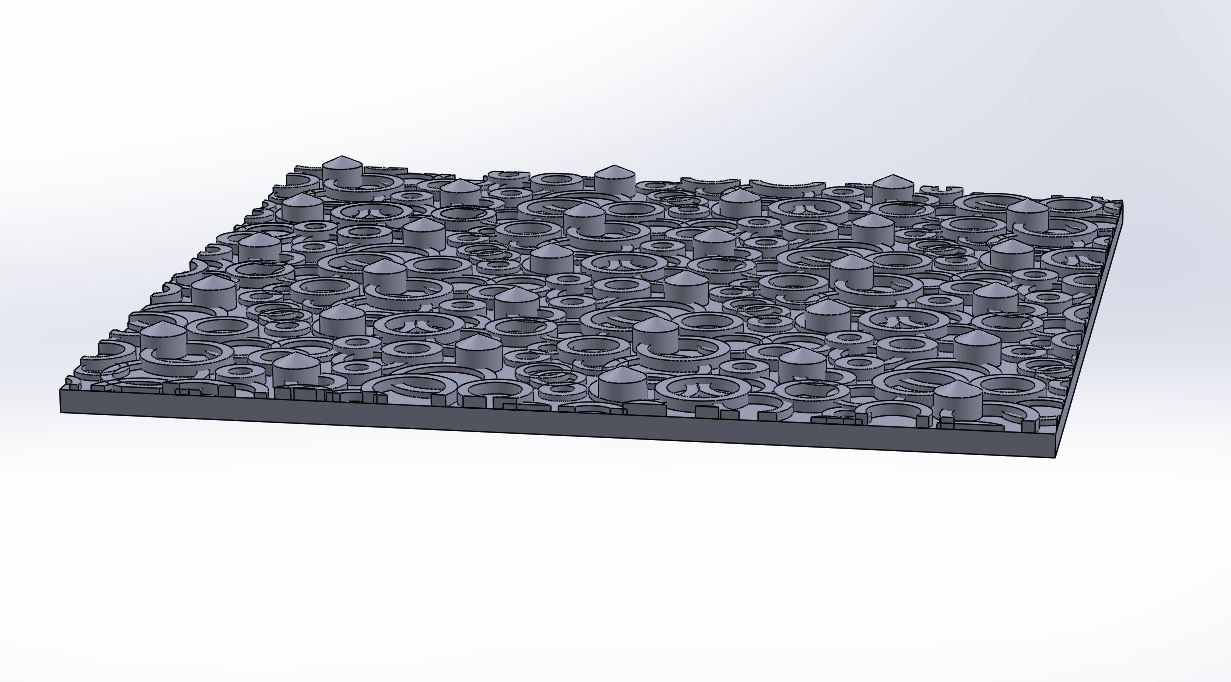 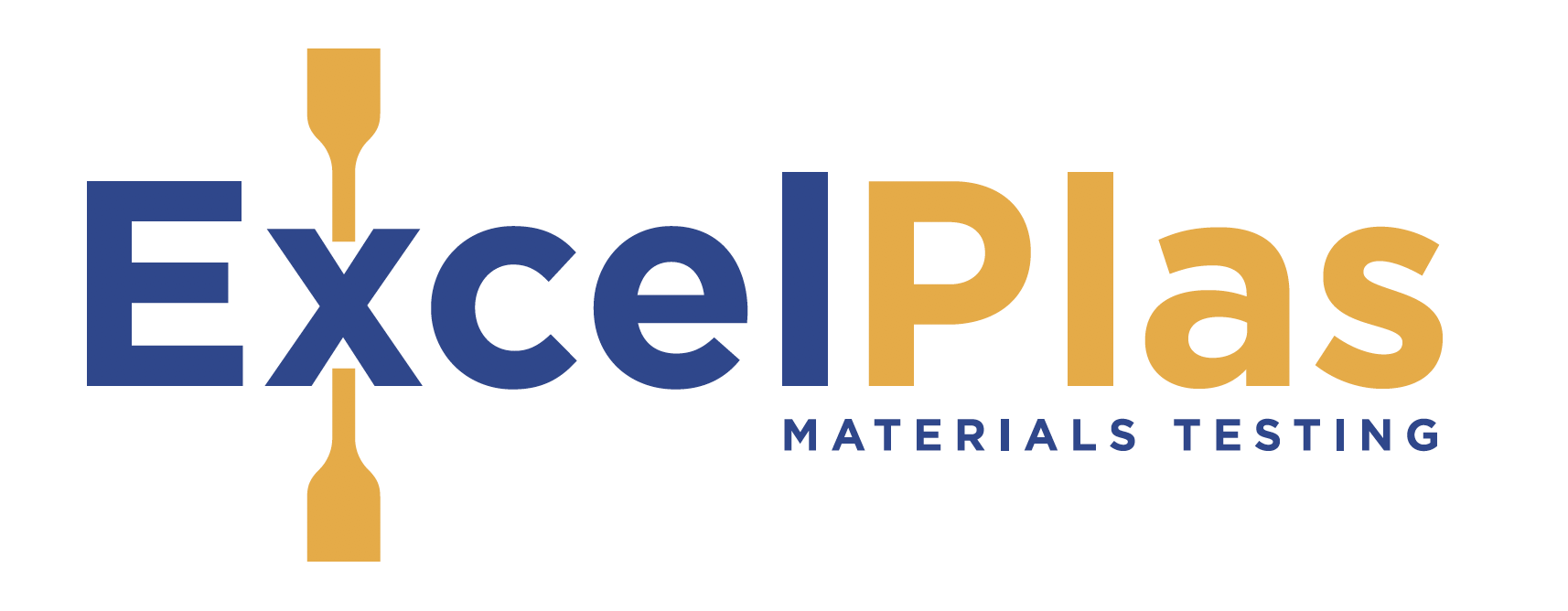 5
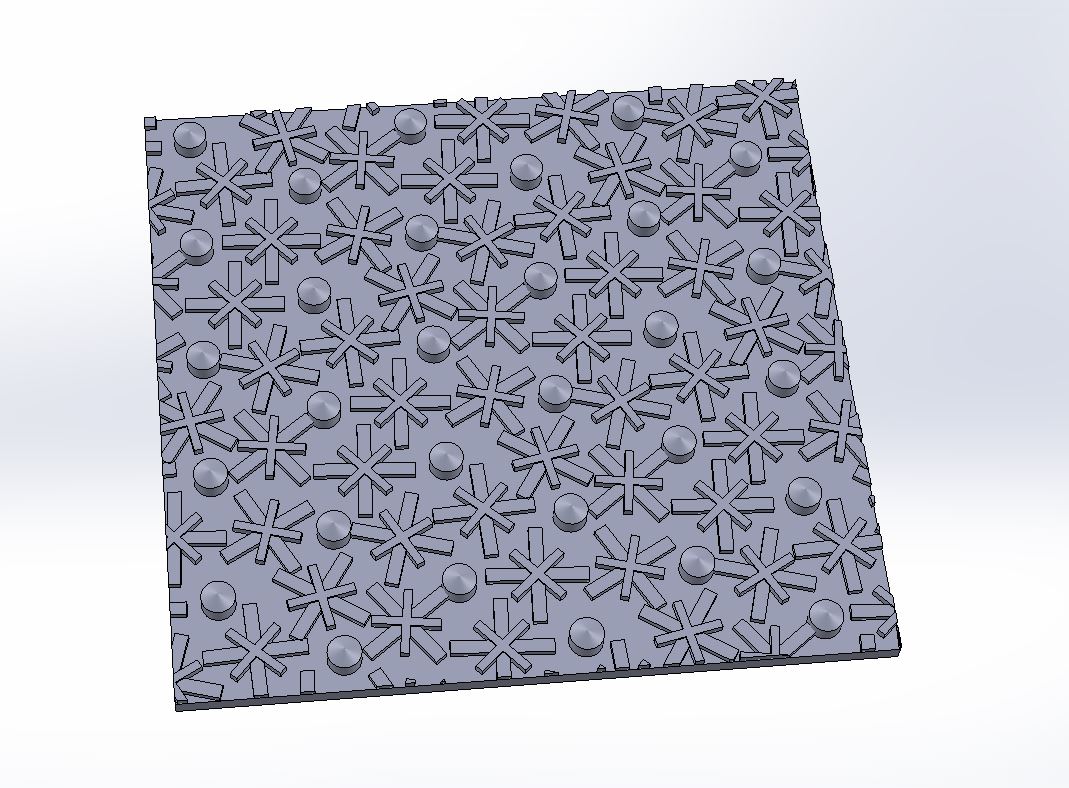 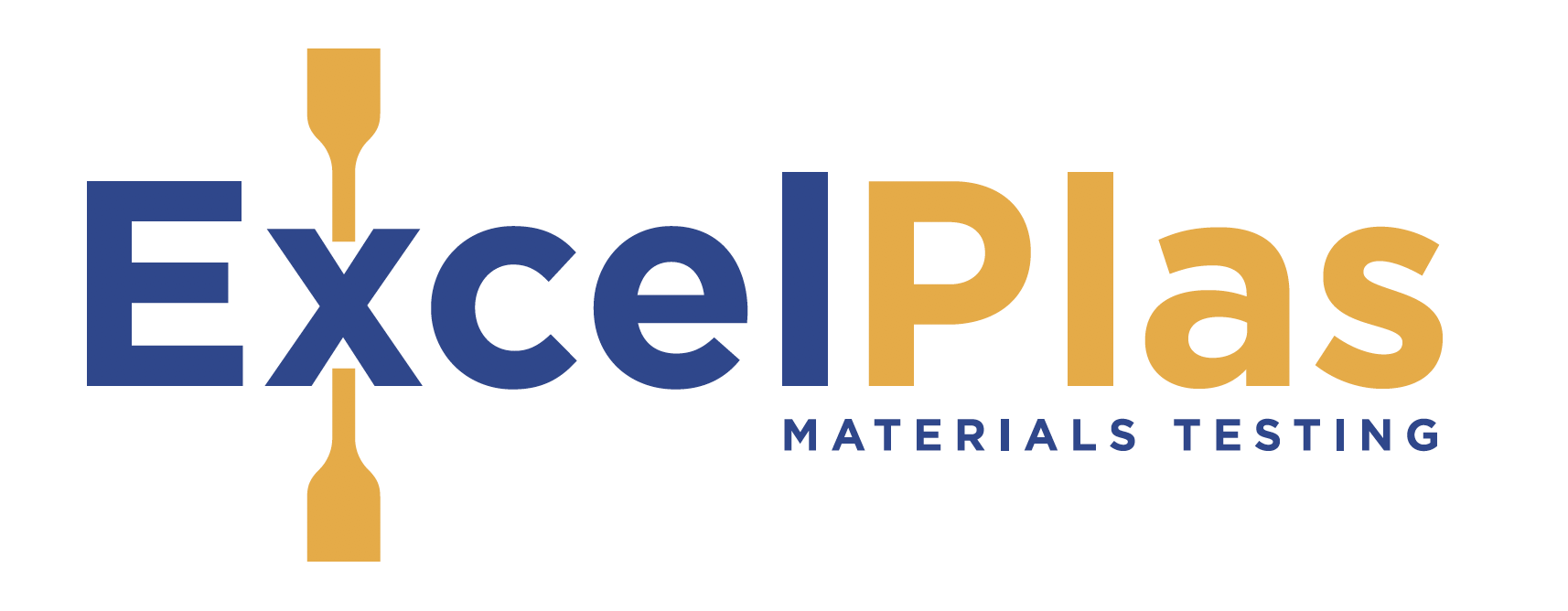 6
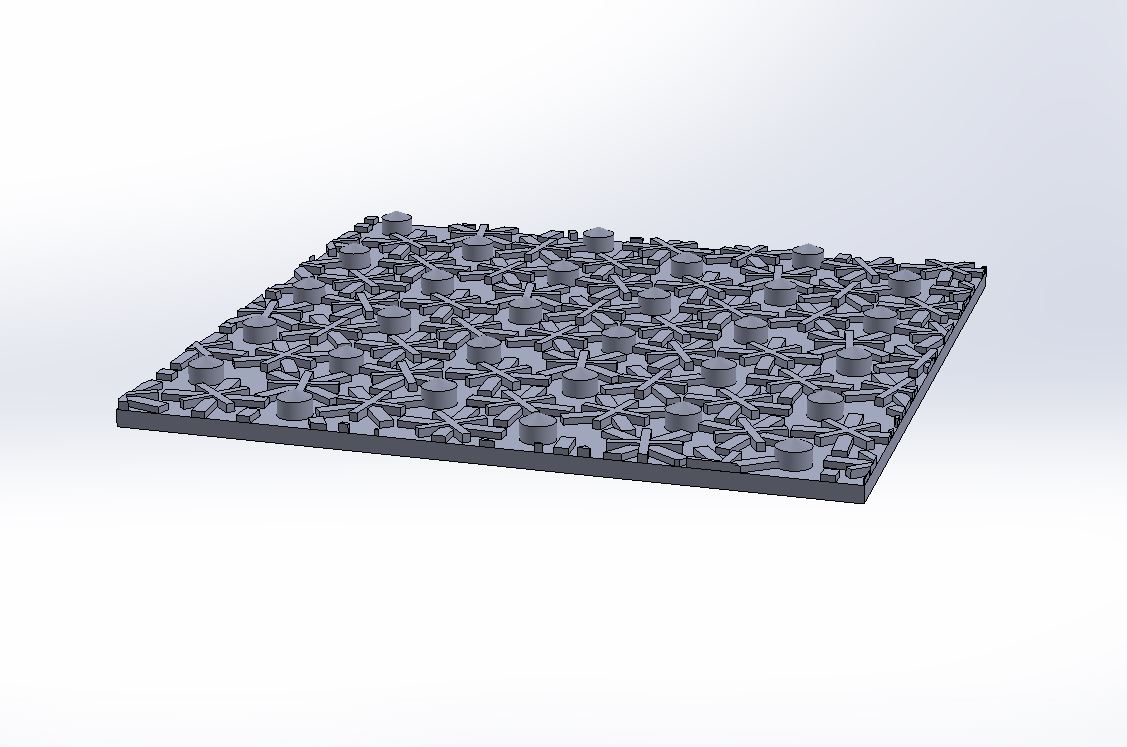 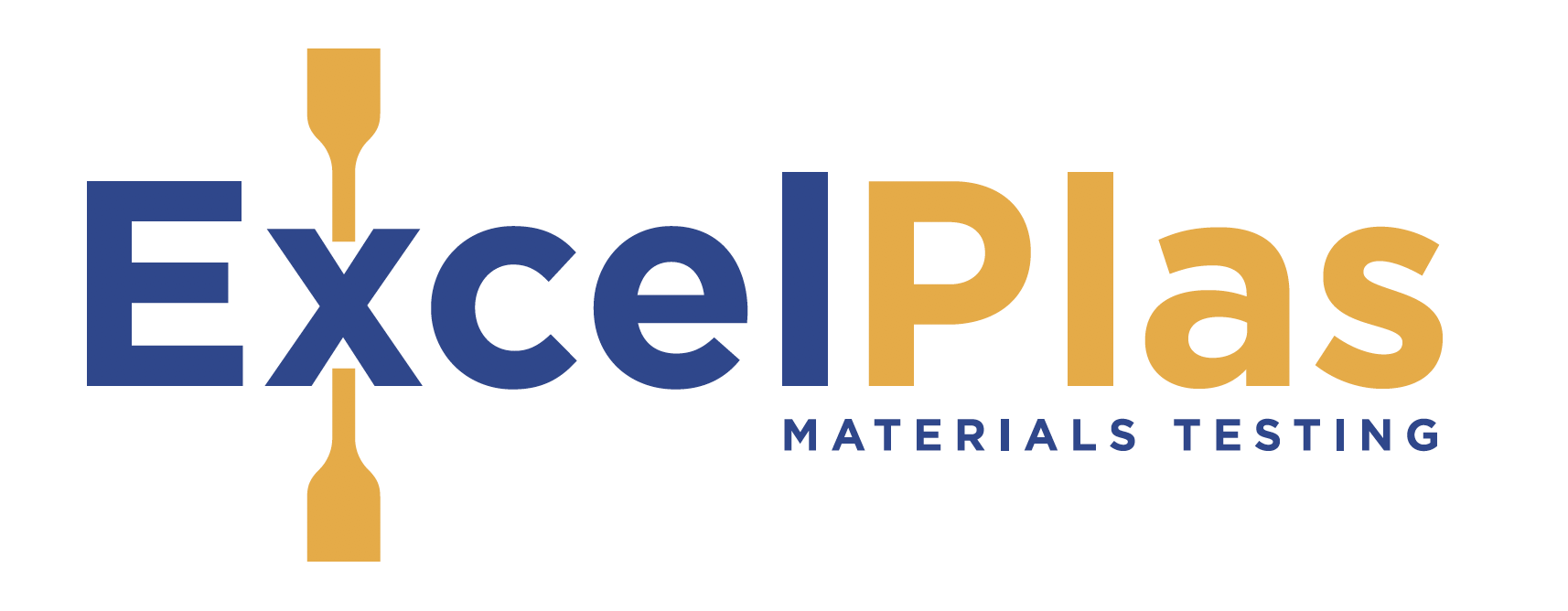 7
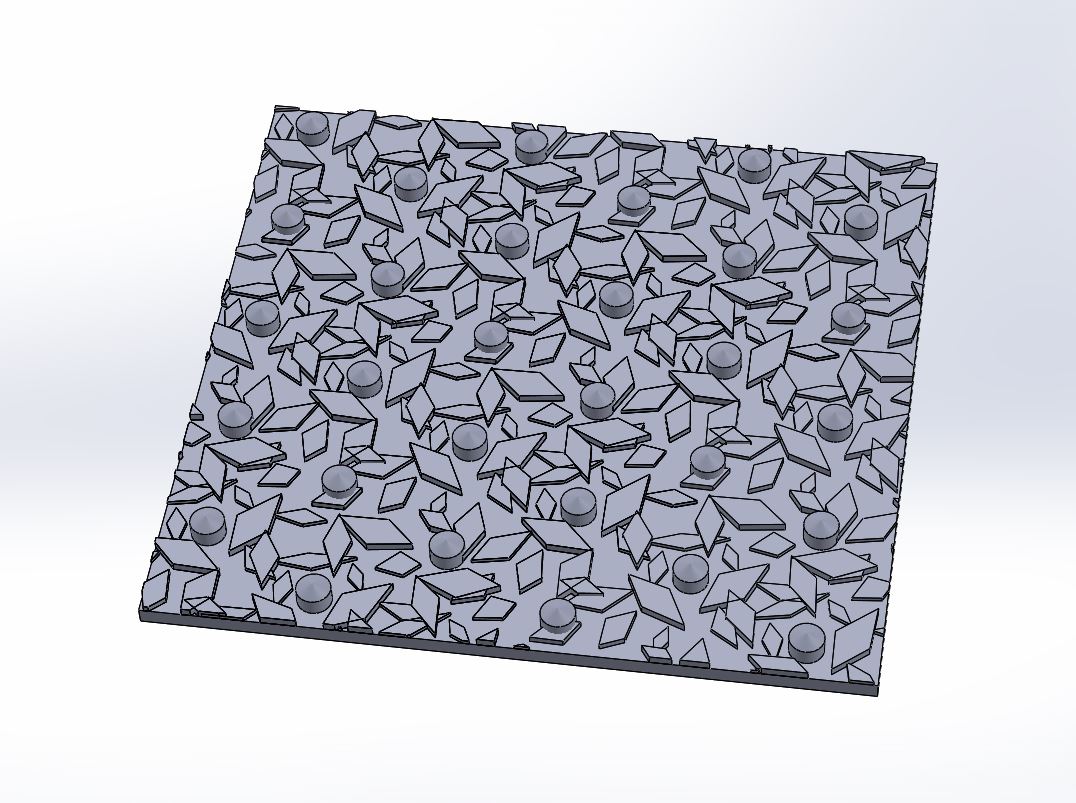 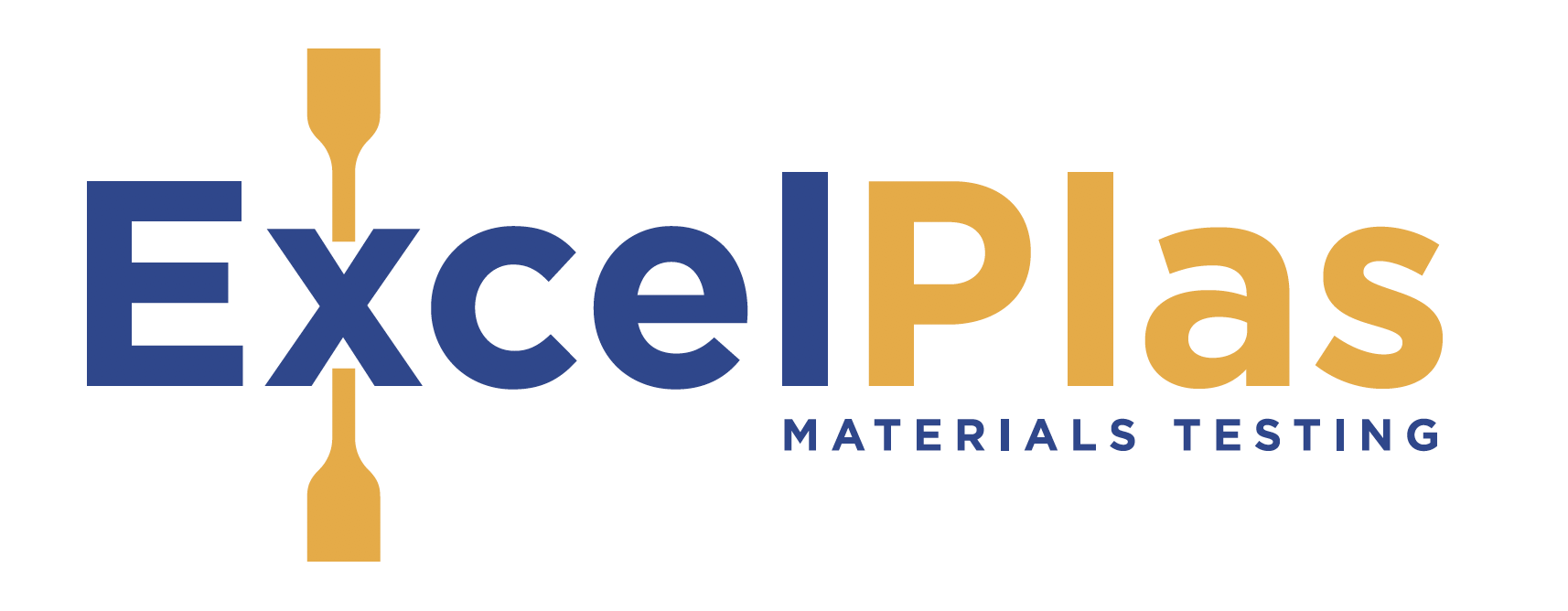 8
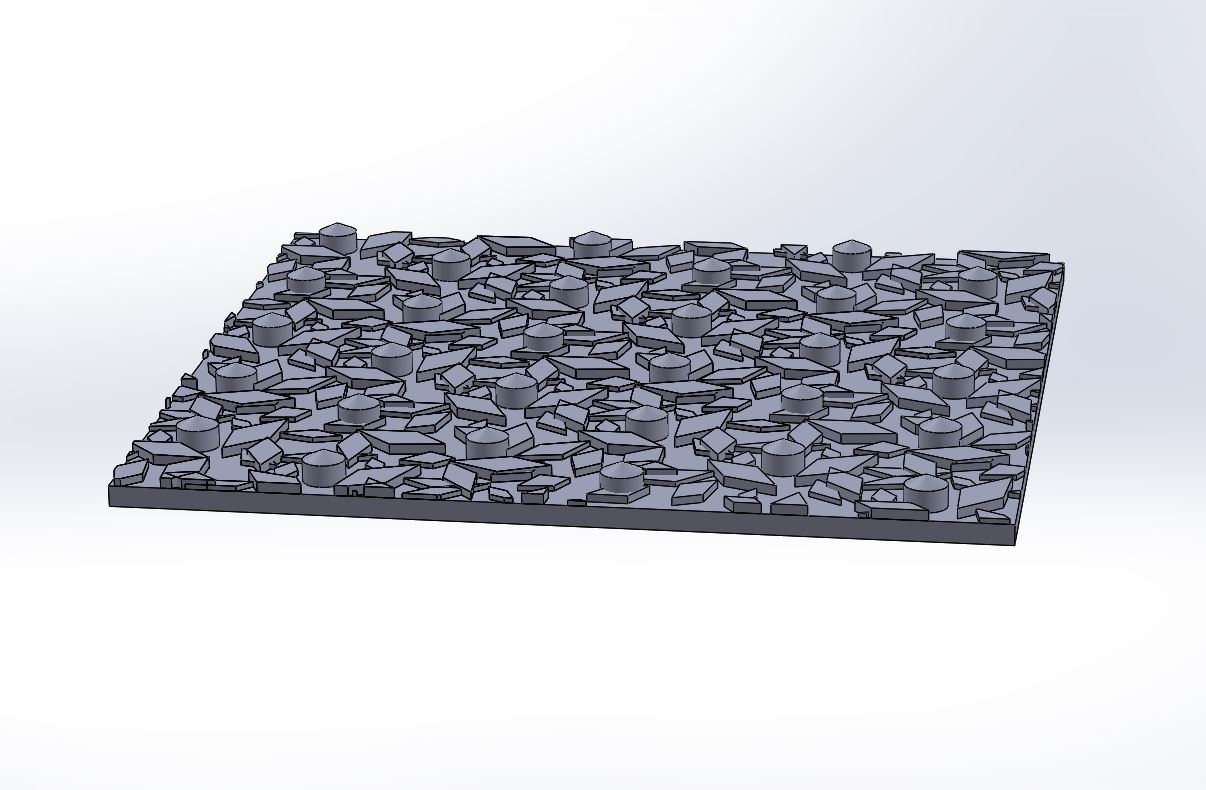 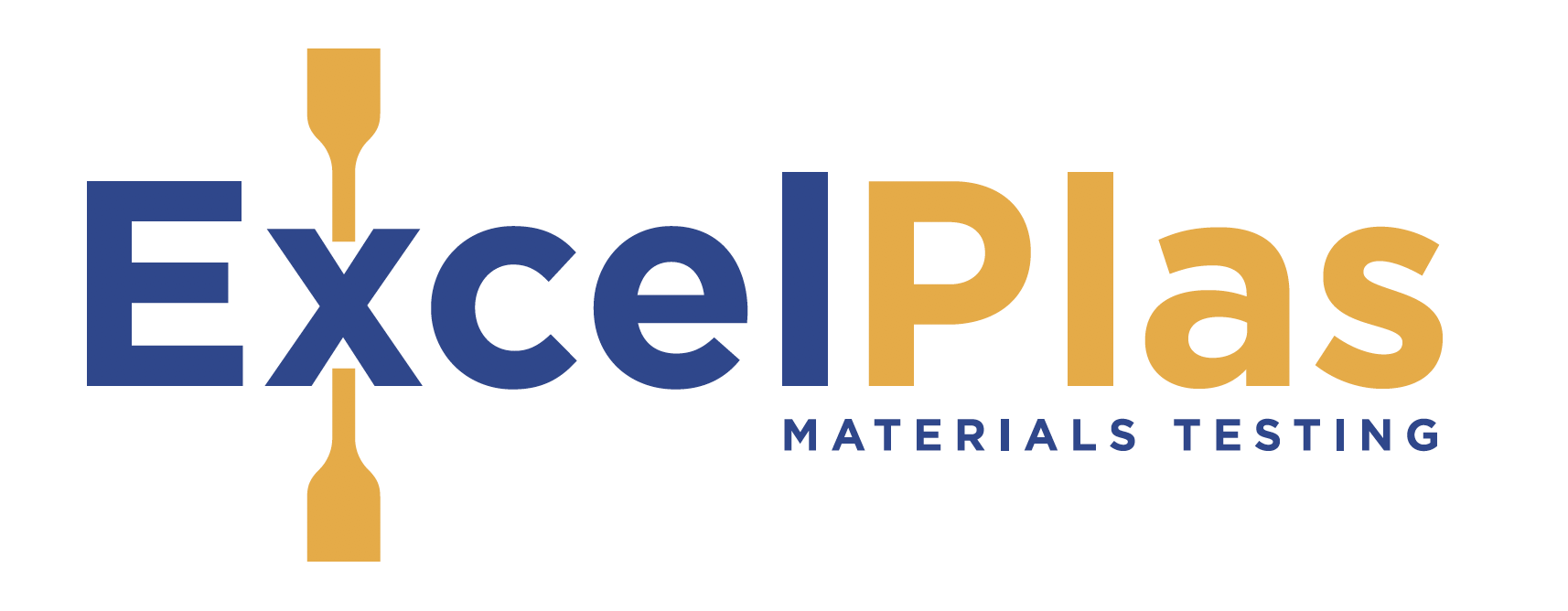 9
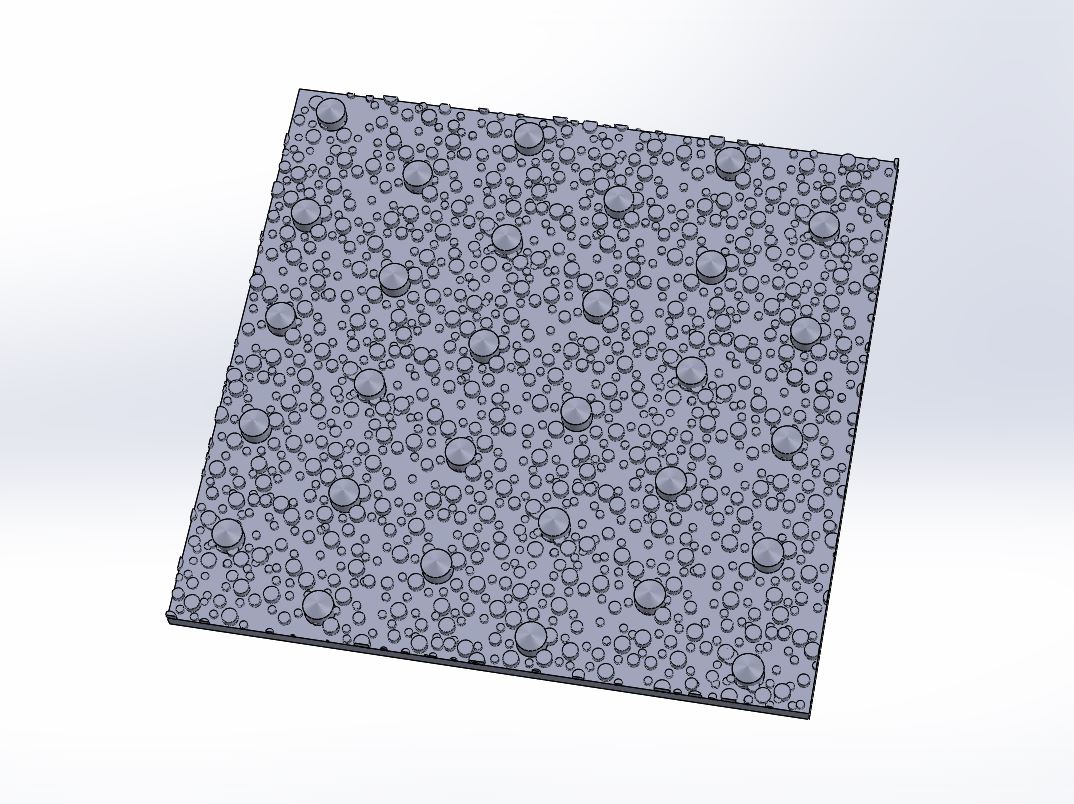 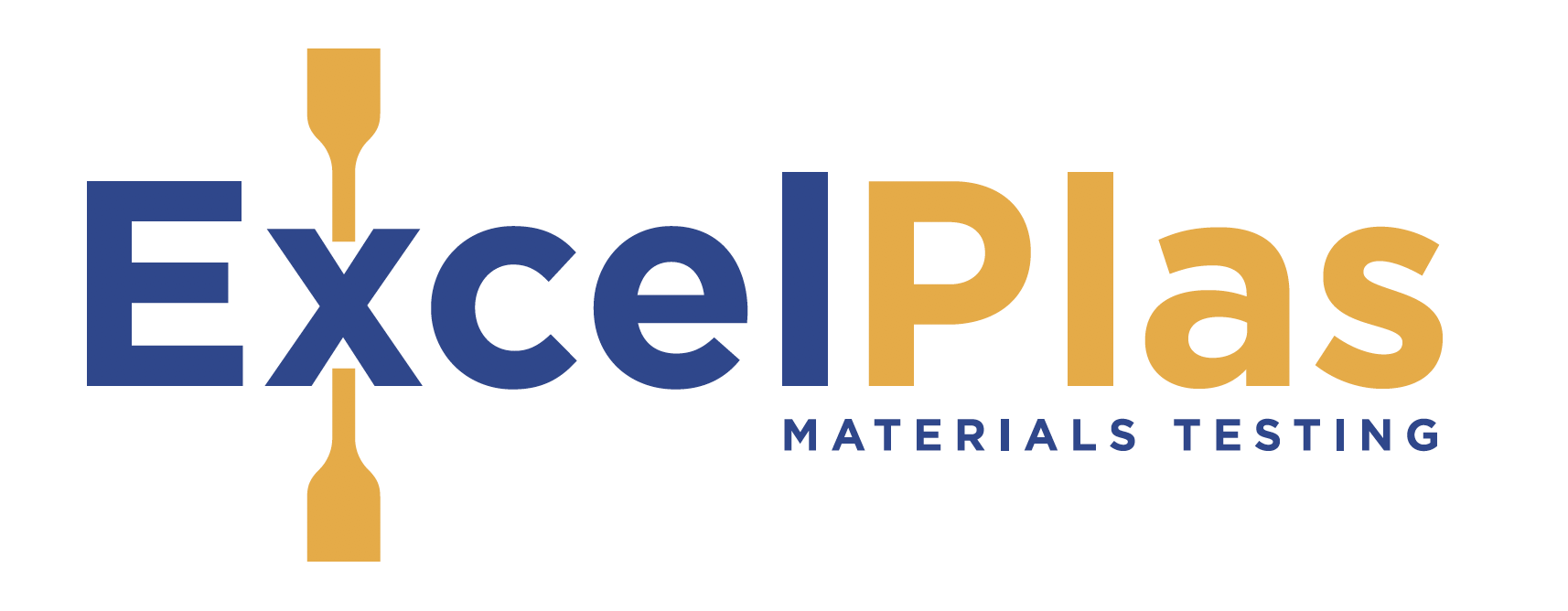 10
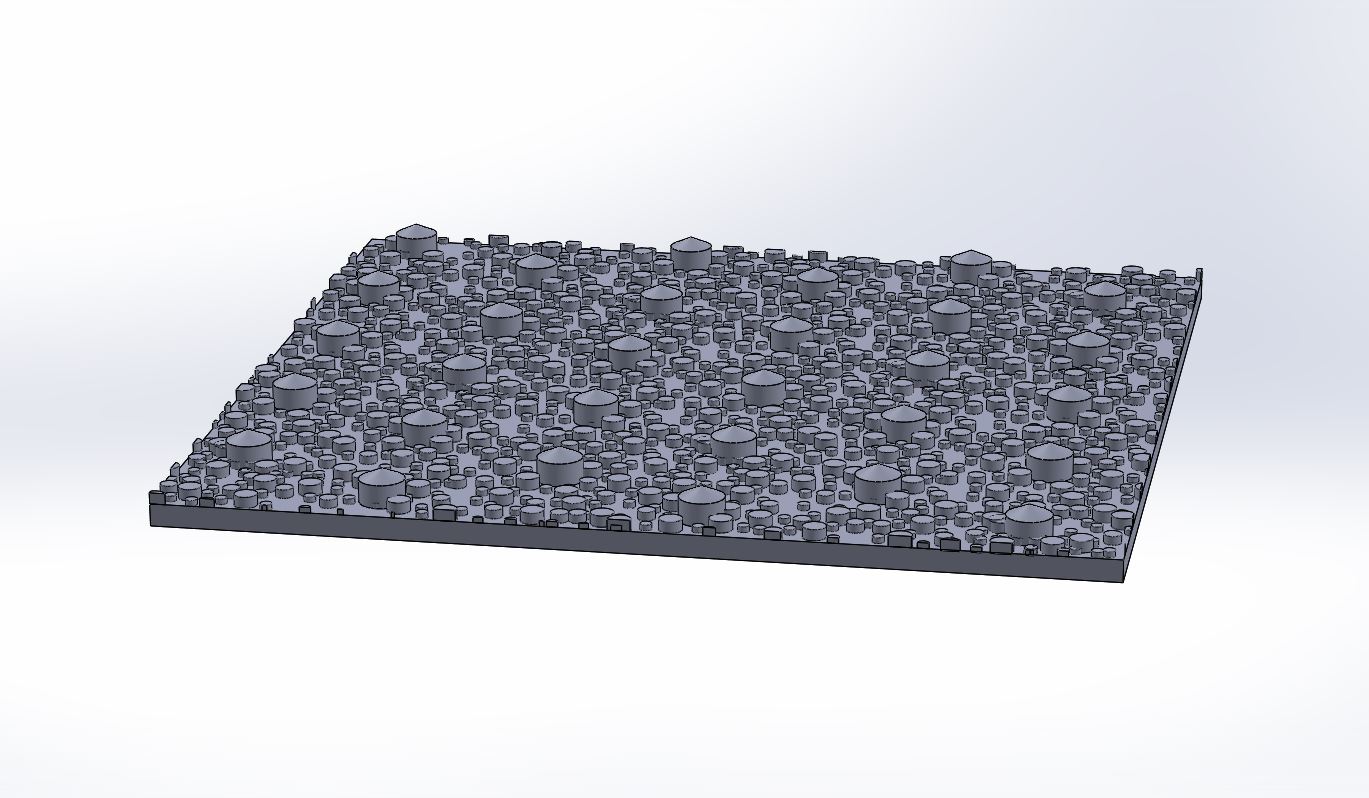 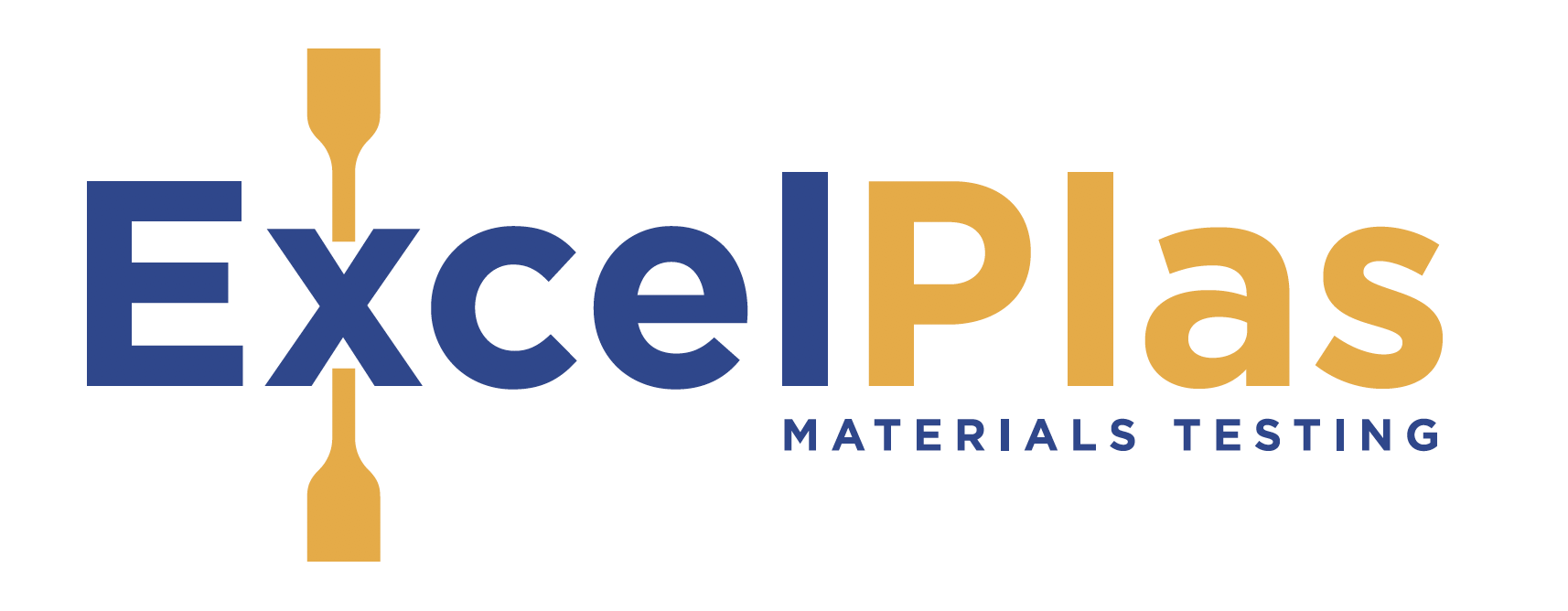 11
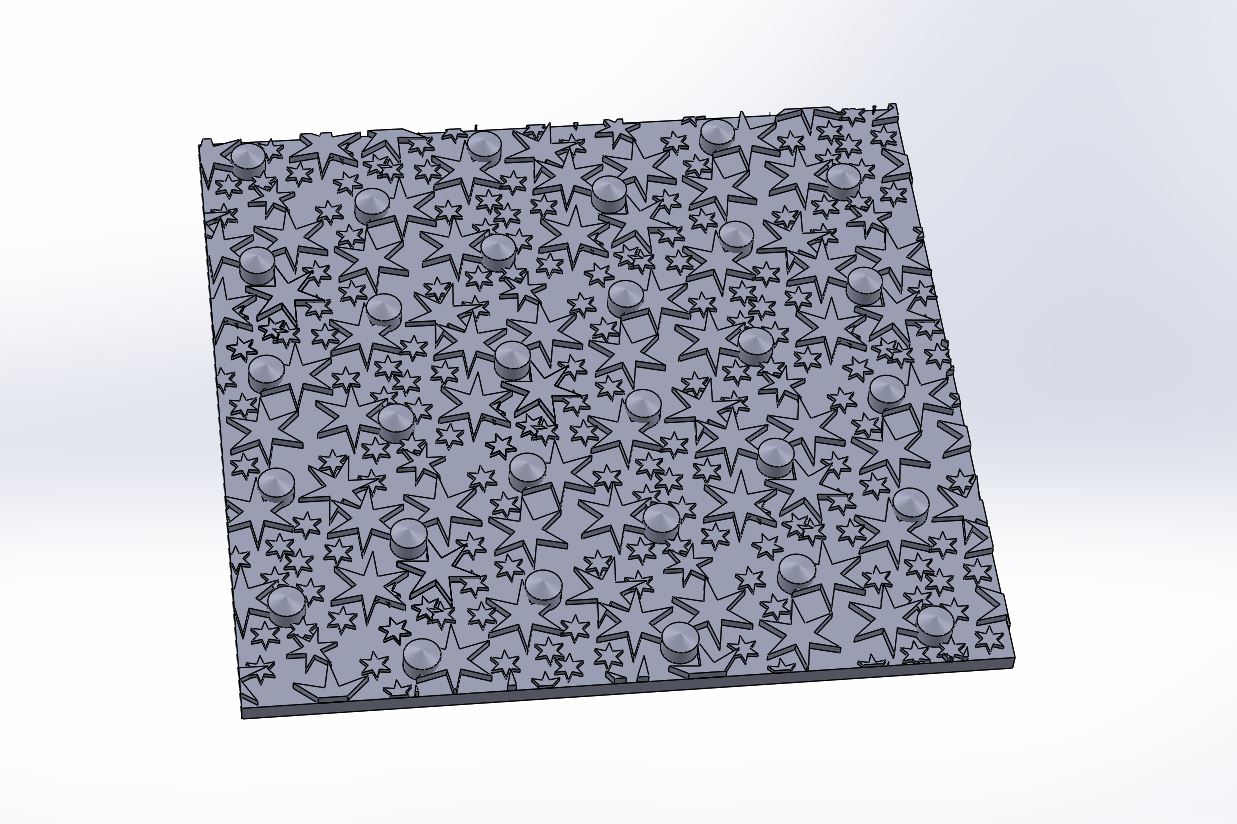 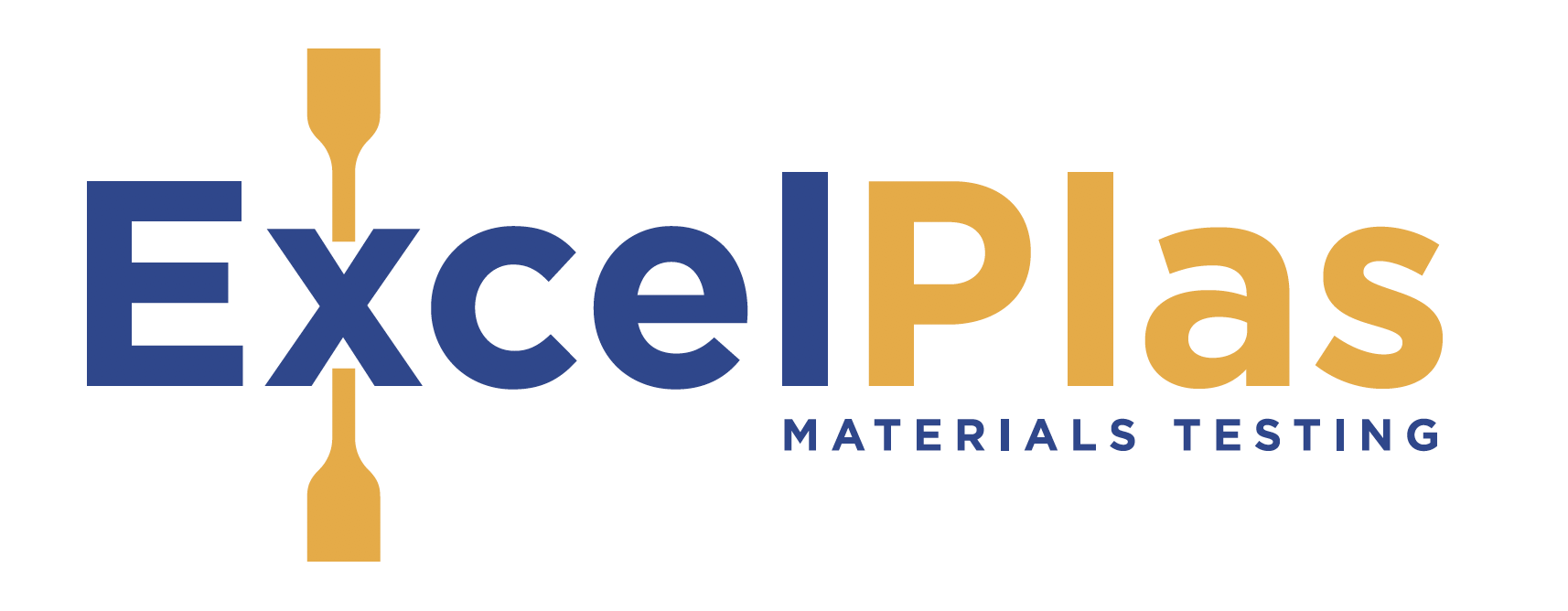 12
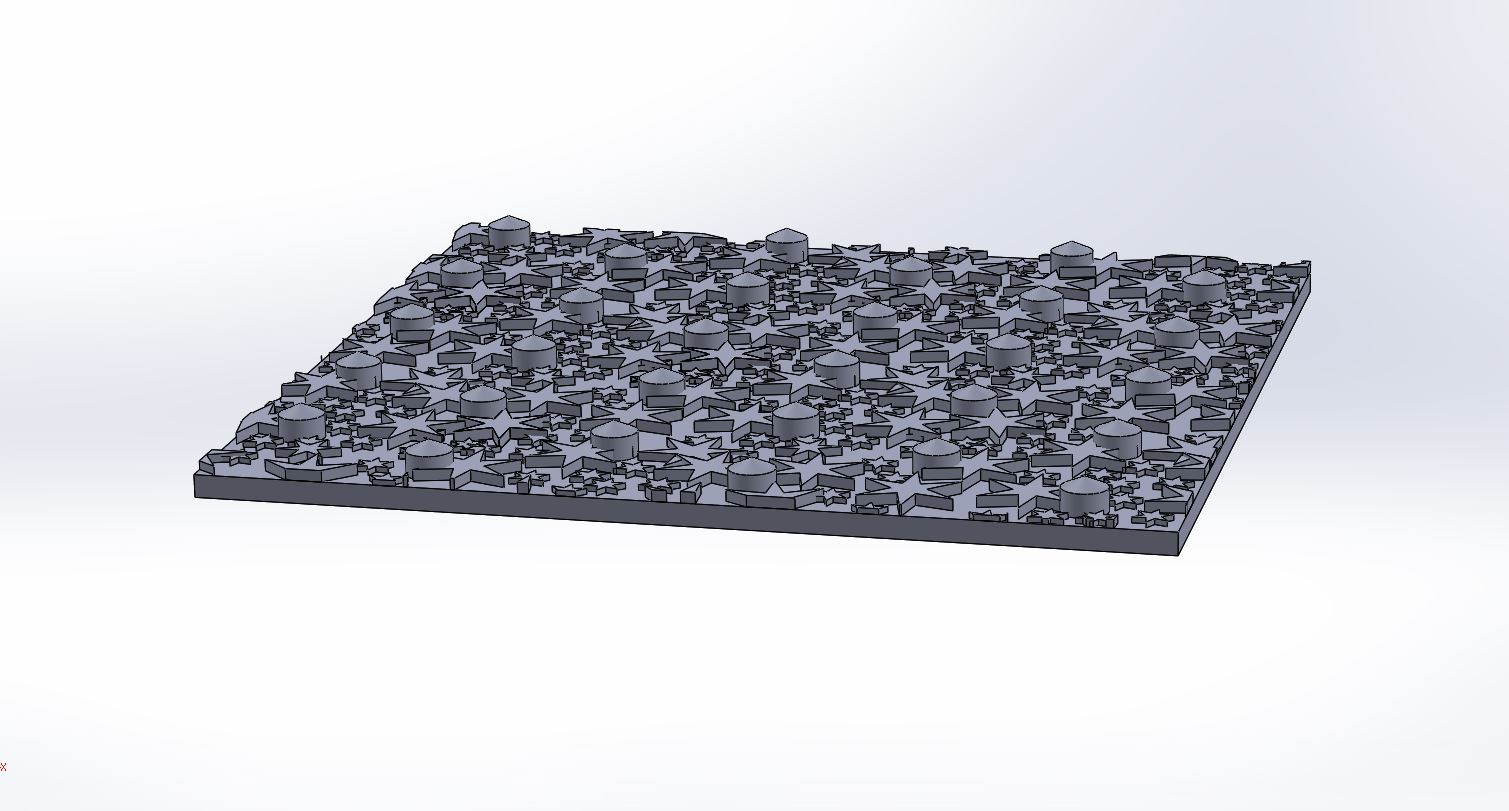 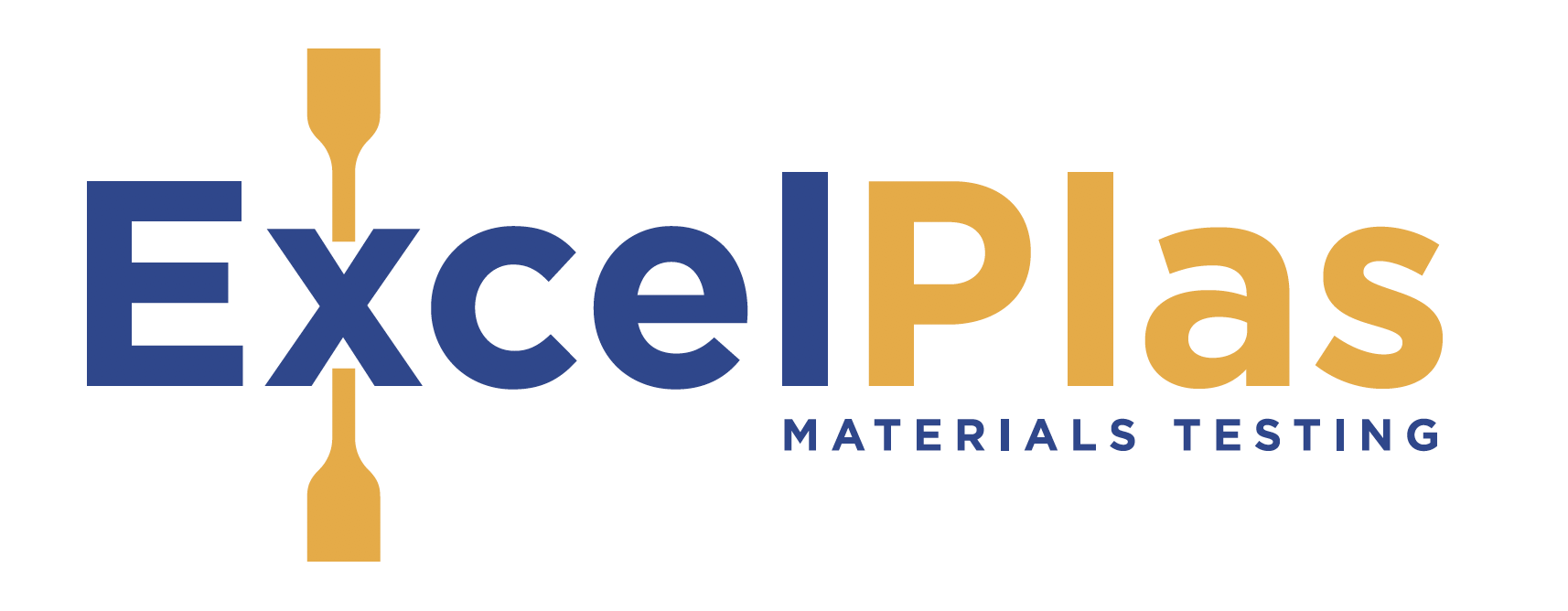 13
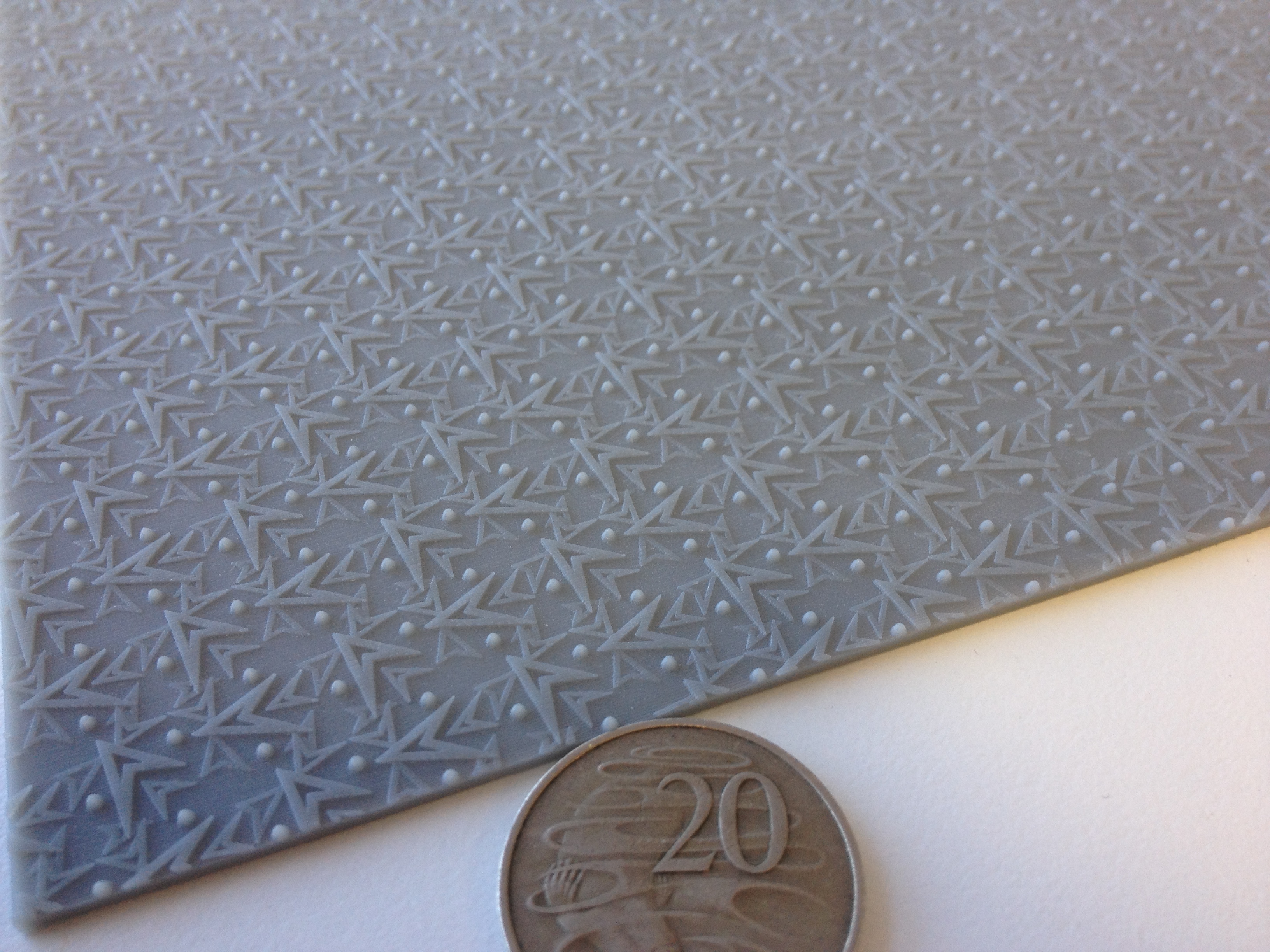 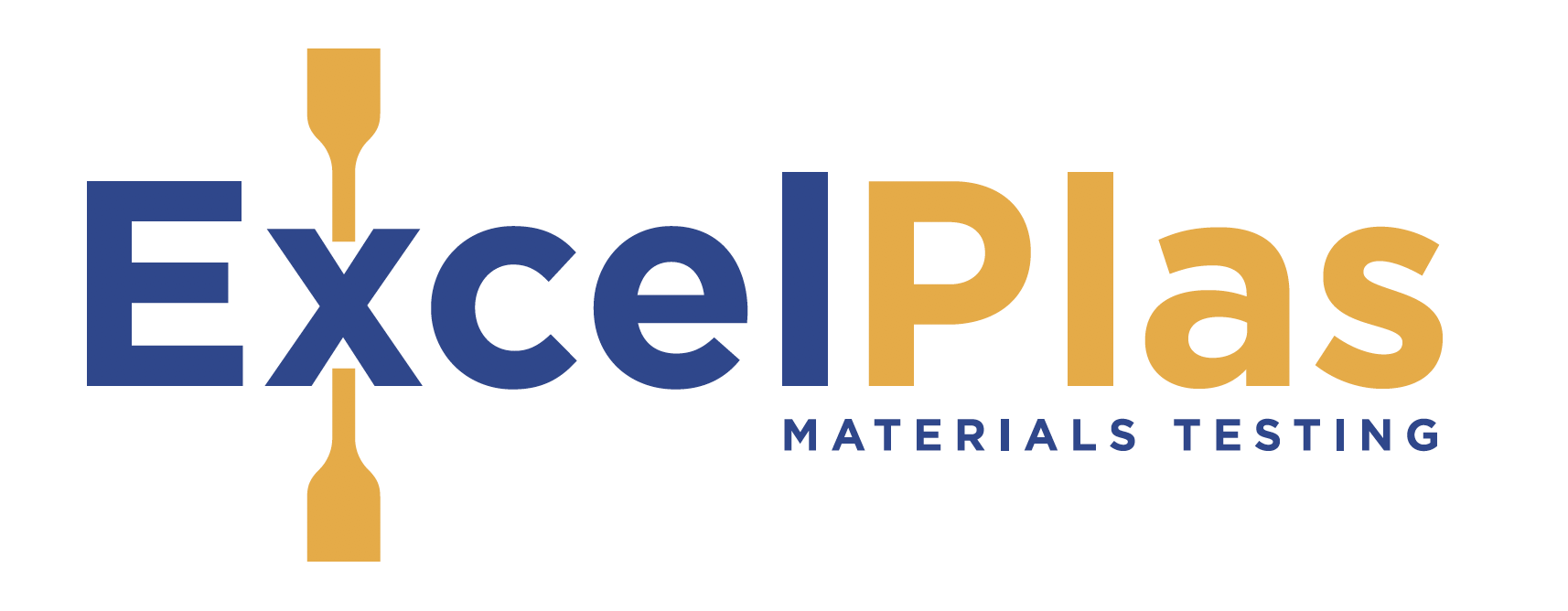 14
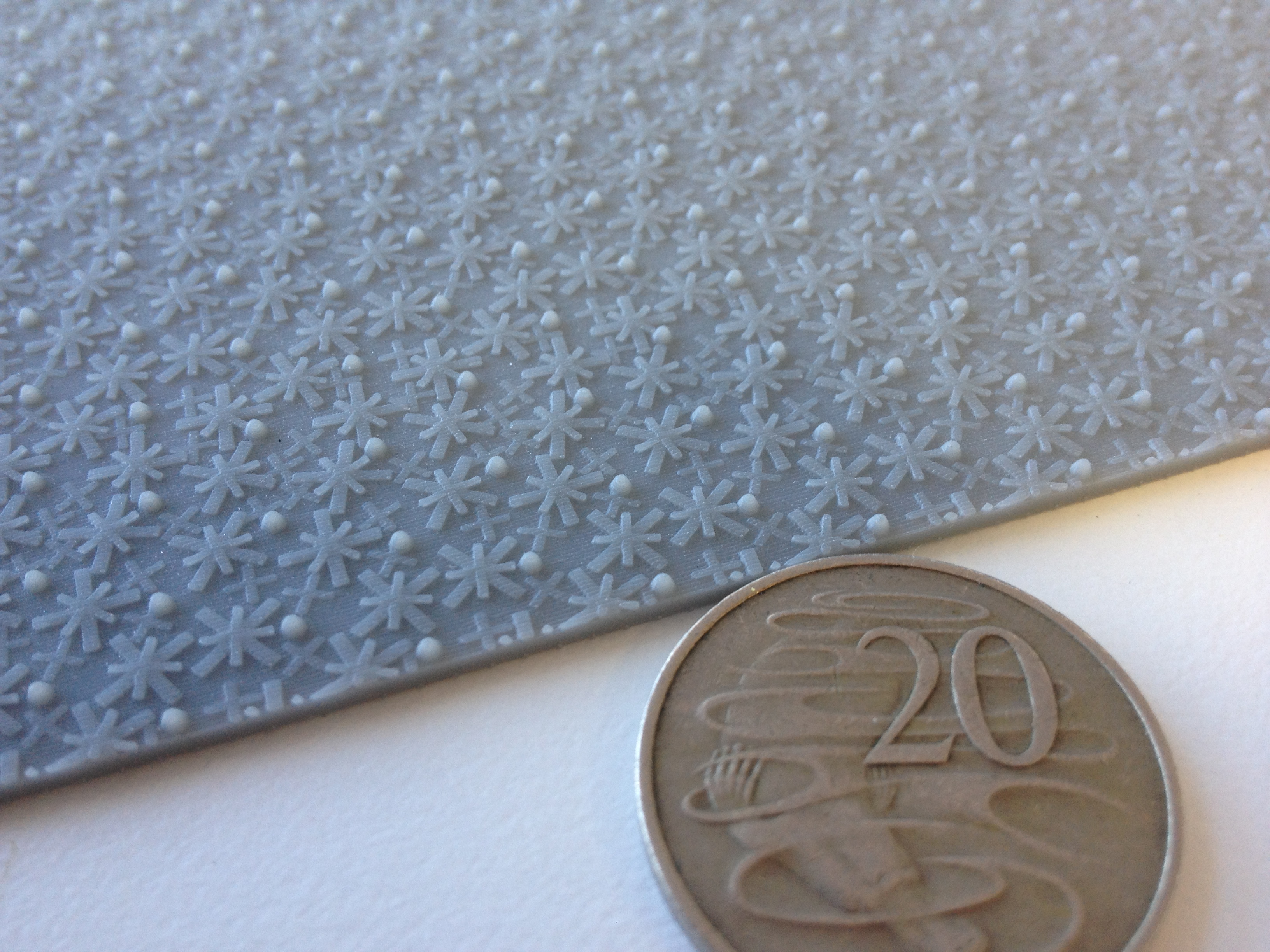 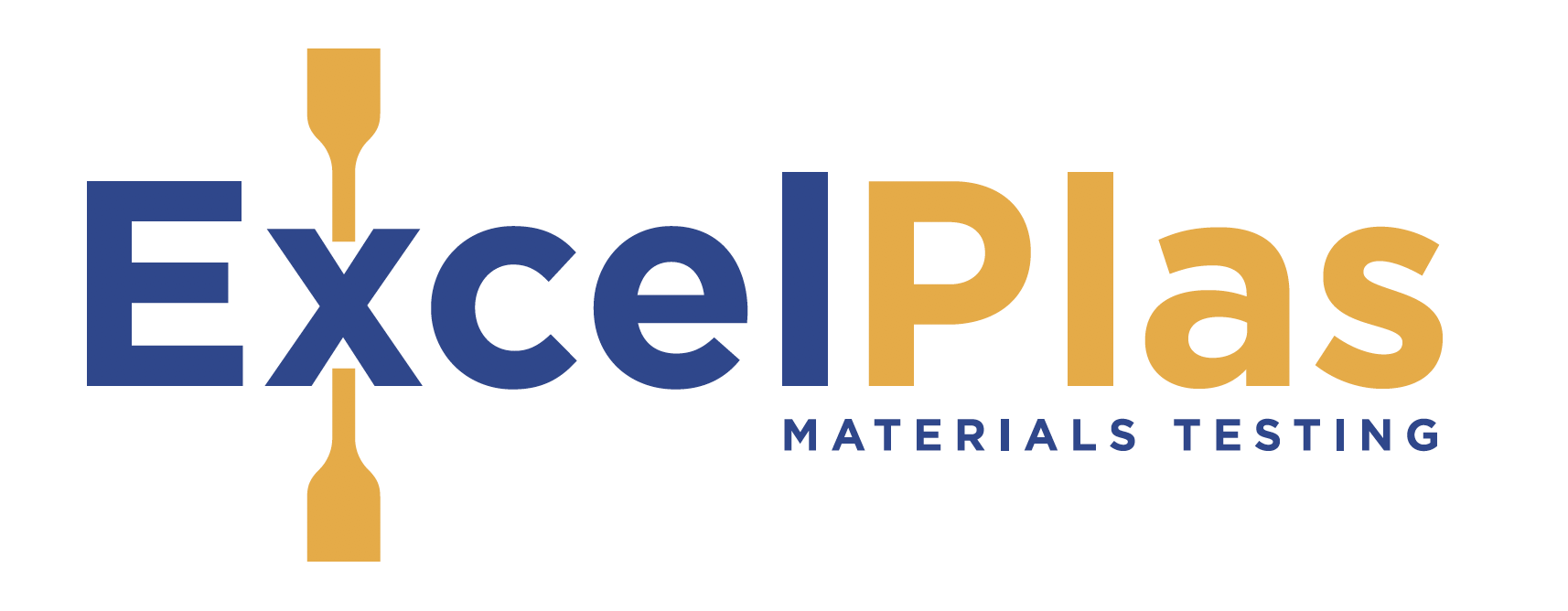 15
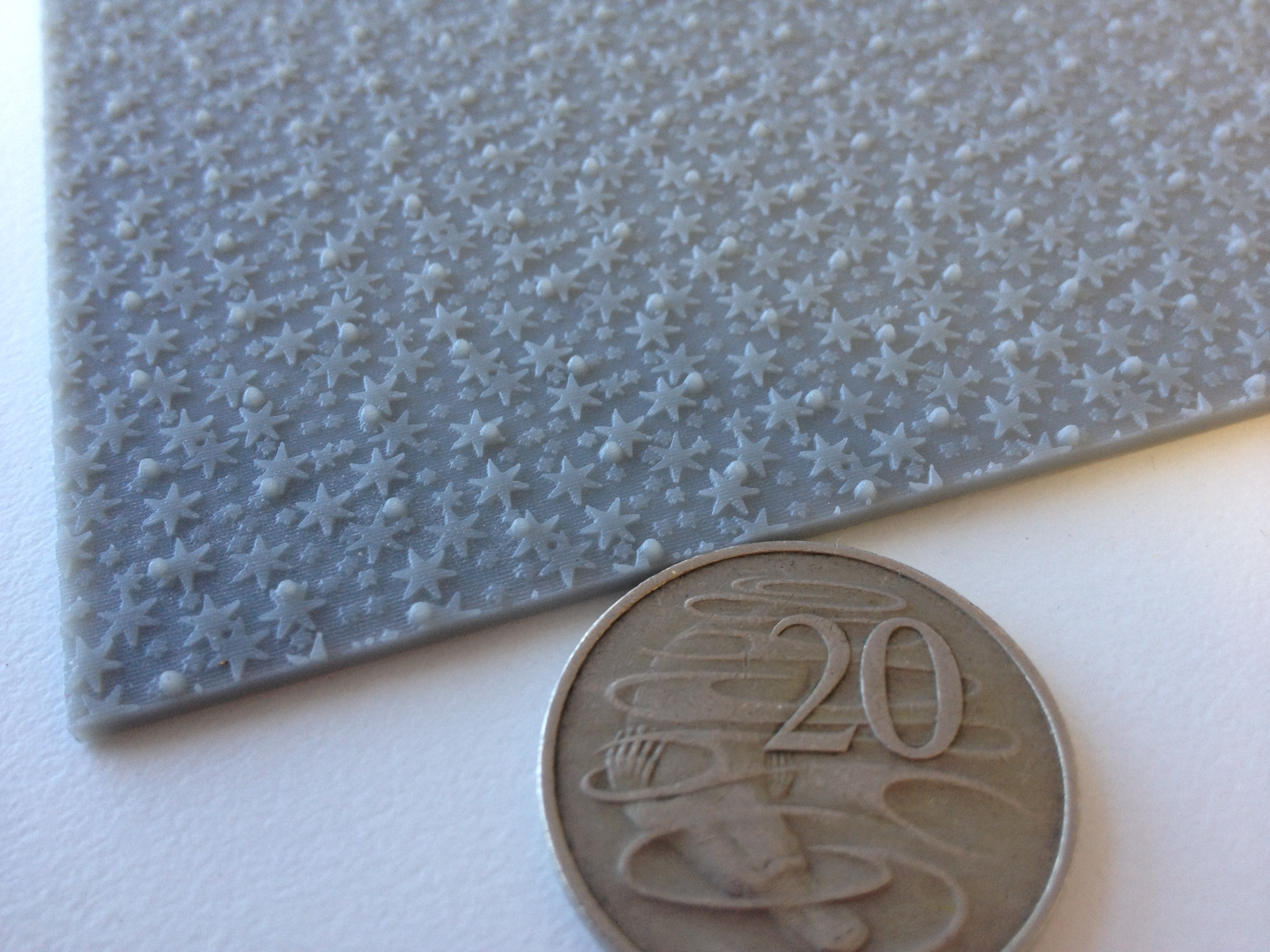 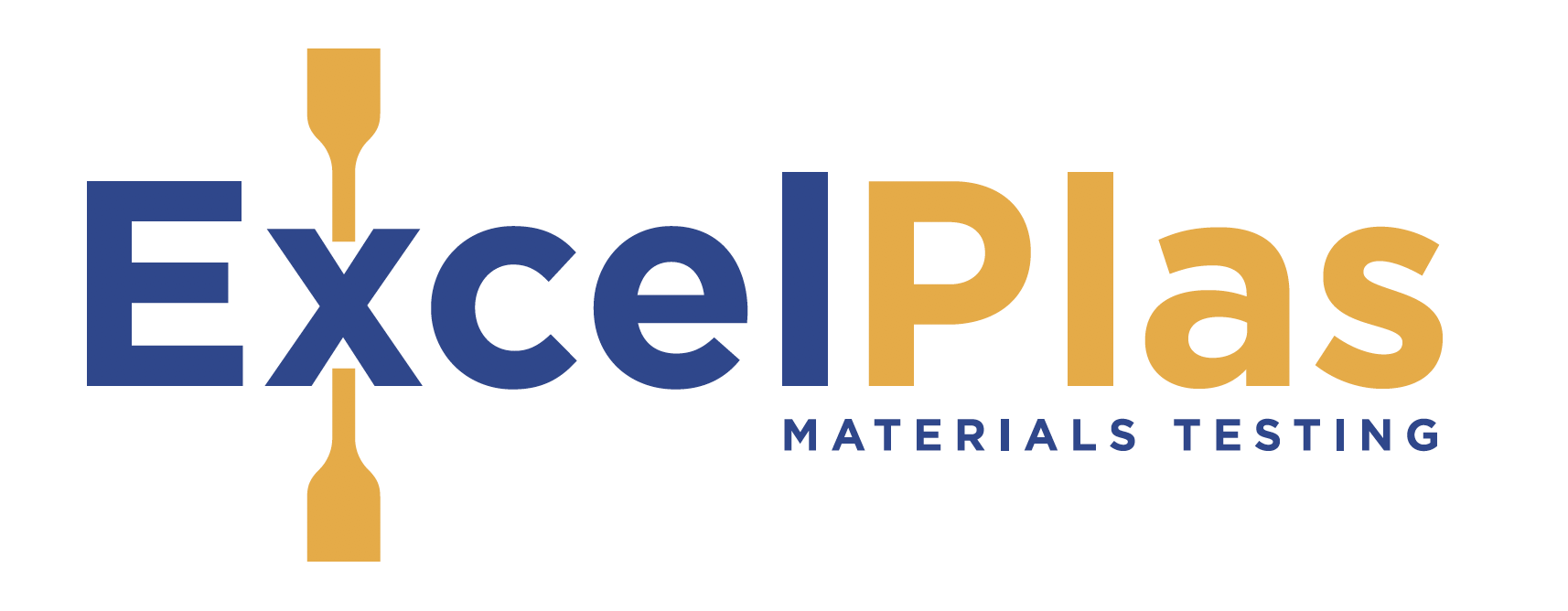 16